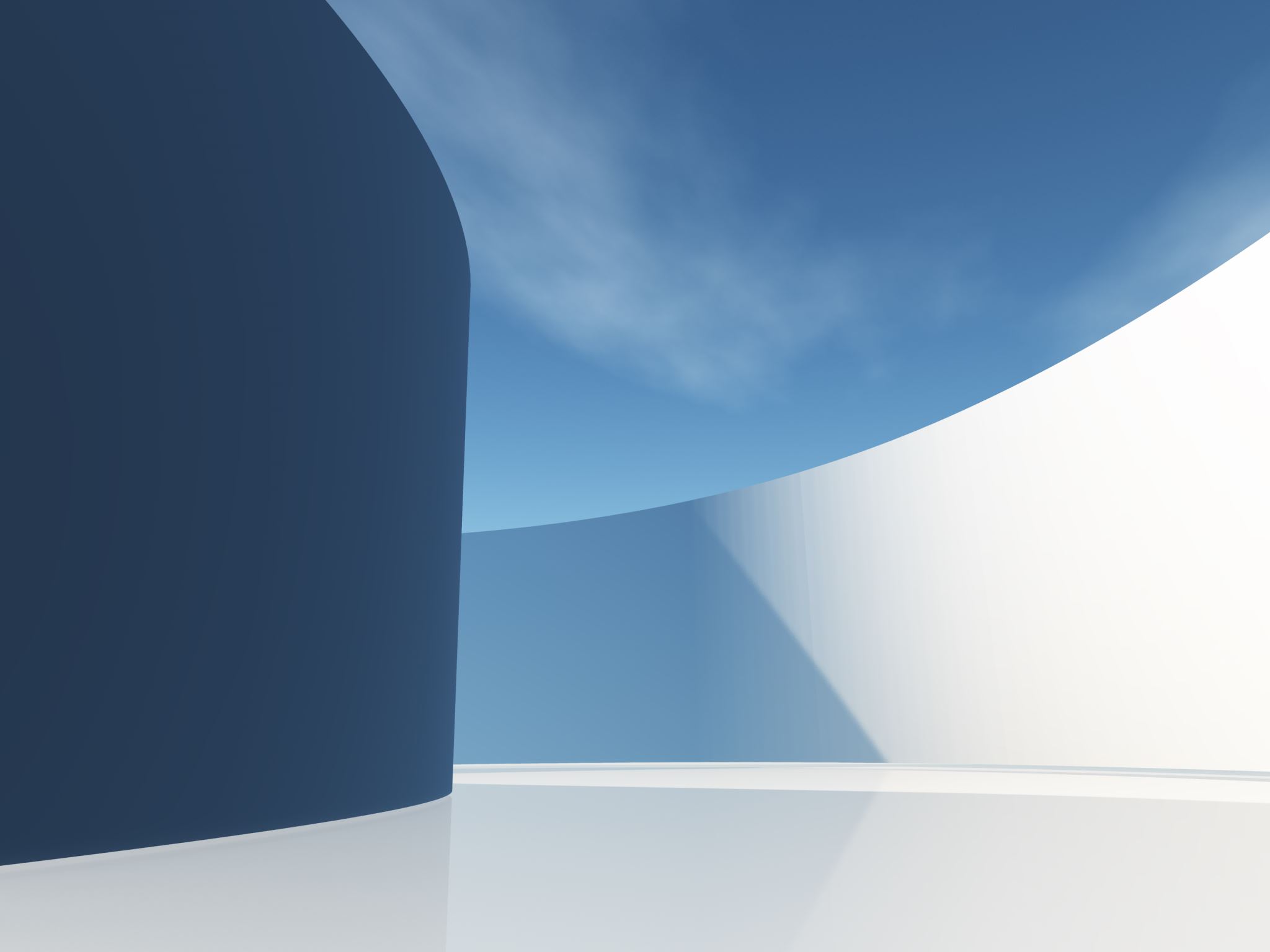 Visies in de gezondheidszorg en het ontwikkelen van je eigen verpleegkundige visie
Opleiding tot MBO-verpleegkundige
Deskundigheidsbevordering 
Leerjaar 4
Academie voor Zorg en Welzijn
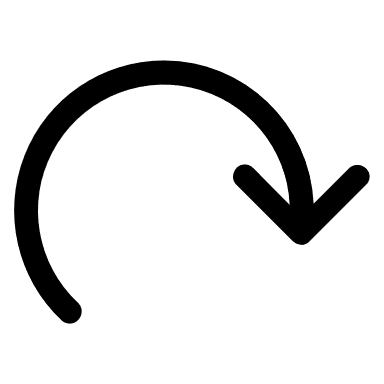 Het belang/relevantie van het vak DB
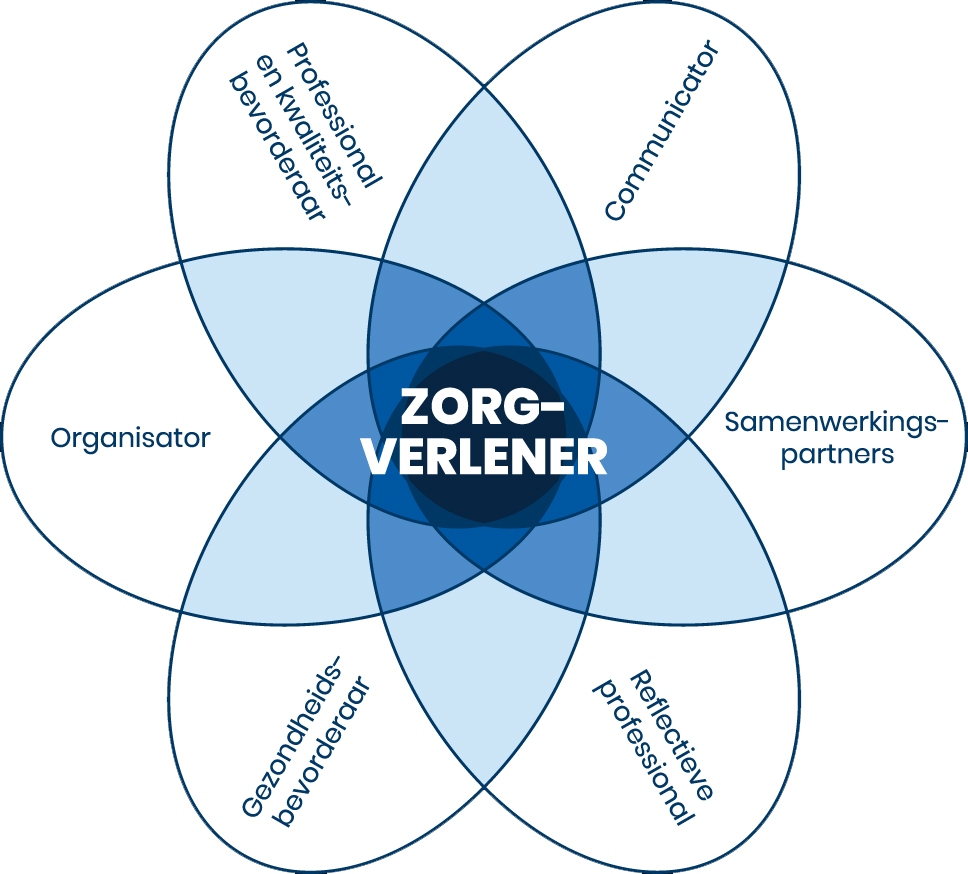 Als verpleegkundige leer je je hele leven lang (LLO)
Koppeling CAN-MEDS rollen
Koppeling oefenopdrachten en examens serie 2021 Digibib
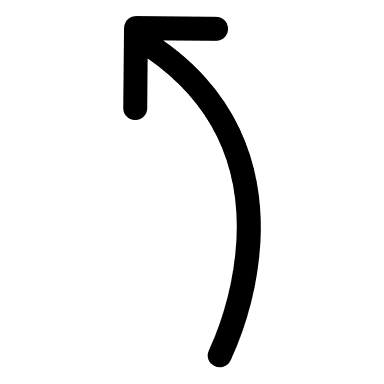 8/23/2023
2
Lesdoelen vandaag
Aan het einde van de les ben je op de hoogte van wat een visie in de zorg is en het belang van een visie in de zorg als instelling
Aan het einde van de les heb je je eigen verpleegkundige visie ontwikkeld (start mee gemaakt)
Ieder organisatie heeft een visie 
Dus ook iedere zorginstelling heeft een visie
Visie hoe kijkt de organisatie naar het uitvoeren van zorg 
De visie van een zorginstelling zie je terug in het handelen en de cultuur van de medewerkers

OLG
zijn jullie bewust van de visie van de organisatie waar je stage loopt? 
Zoek deze visie eens op en neem de visie rustig door (10 min) -wat valt je op? 
-wat spreekt je aan/tegen?
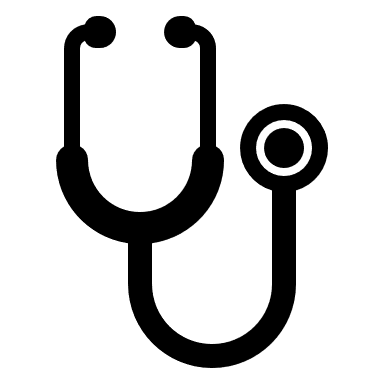 Zorgvisie
8/23/2023
4
Visie St. Antonius ziekenhuis
Visie Axion continue
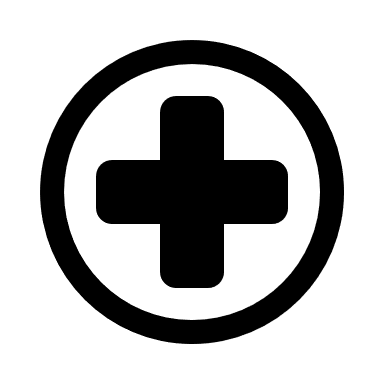 Visie zorgspectrum
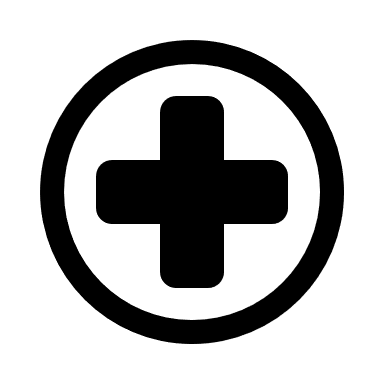 Het belang van een zorgvisie
Door het hebben van een visie toont de organisatie aan een duidelijk doel voor ogen te hebben 
	het biedt focus
	het zorg voor binding én 				betrokkenheid
	het werkt inspirerend
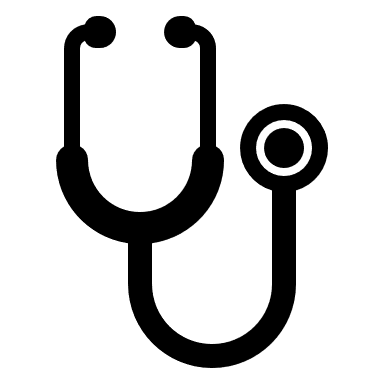 8/23/2023
8
Verpleegkundige visie(s)
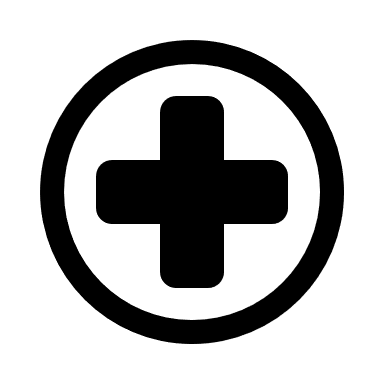 Er zijn verschillende specifieke verpleegkundige visies
De verpleegkundige visies worden steeds belangrijker in het kader van verpleegkundig leiderschap wat is dit? 
De drie meest bekende zijn de onderstaande:

1. Traditionele/medische visie
2. Holistische visie
3. De emancipatorische visie 


Visie op verpleegkunde Amsterdam UMC - YouTube
Wat vinden de verpleegkundigen in het filmpje belangrijk?
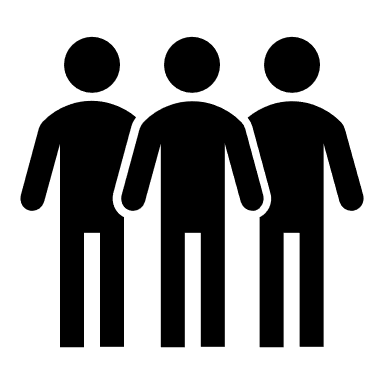 Compassie
Ontwikkelen 
Competent
Teamspeler
8/23/2023
10
Traditionele/medische visie
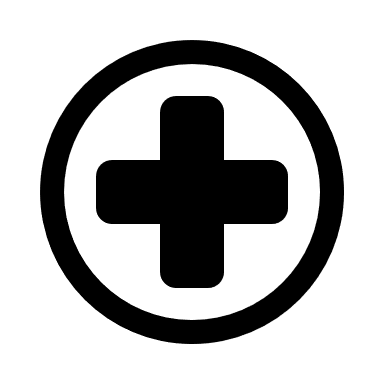 Zorgvrager wordt verpleegd/verzorgd omdat hij ziek, oud of gehandicapt is
Zorgverlener bepaalt welke zorg er nodig is én in welke mate er zorg nodig is
Gevoelens en opvattingen kunnen niet gemeten en gecontroleerd worden en worden daarom genegeerd
Zorgvrager ontvangt zorg en is daar dankbaar voor
In de praktijk wordt vaak gewerkt met vaste schema’s/tijden
Kan door zorgvrager als onpersoonlijk worden ervaren 

OLG: 
is deze visie herkenbaar in praktijk? 
wat spreekt je wel/niet aan in deze visie?
Holistische visie
De mens staat als één geheel centraal 
Zorgvrager wordt als psychosociale én somatische eenheid beschouwd beïnvloeden elkaar
Elke mens is uniek en heeft zijn/haar eigen behoeften 
Teamvorming is belangrijk bij een holistische visie
OLG: 
is deze visie herkenbaar? 
wat spreekt je wel/niet aan in deze visie?
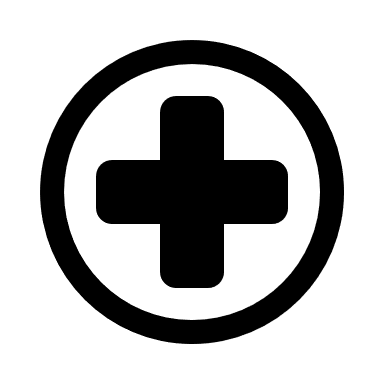 Emanicaptorische visie
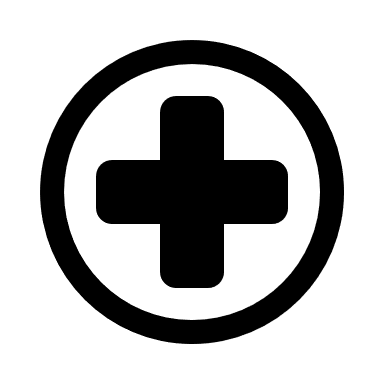 Zorgvrager staat centraal
Geeft zelf richting in zijn/haar leven en dus in de zorg die hij/zij nodig heeft
Zorgvrager is dus zelf ook verantwoordelijk voor de zorg die hij/zij krijgt én de zorg die hij/zij zelf kan leveren (zelfzorg)
Zorgvrager en zorgverlener nemen een meer gelijkwaardigere positie in
Ontwikkelen de eigen verpleegkundige visie
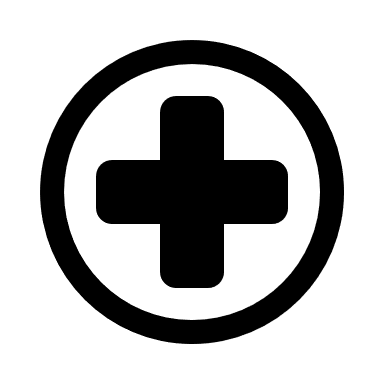 Jullie gaan je eigen verpleegkundige visie ontwerpen 
Deze visie heb je nodig voor diverse opdrachten en helpt je om je bewust te worden van wat voor soort verpleegkundige je wil zijn 
Ook geeft het richting aan wat jij belangrijk vindt in de verpleegkundige zorgverlening 
Je levert je verpleegkundige visie in vóór volgende les in Teams
Evaluatie les 1 en vooruitblik les 2
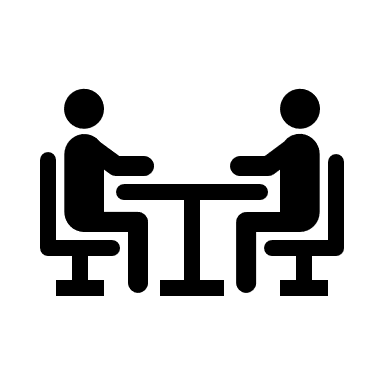 Zijn de opgestelde leerdoelen behaald? 
Welke leerpunten neem je mee in je carrière als verpleegkundige? 
De volgende les zal gaan over protocollen, richtlijnen, de professionele standaard en de beroepscode V&VN
Denk aan het inleveren van je verpleegkundige visie (!)
8/23/2023
15